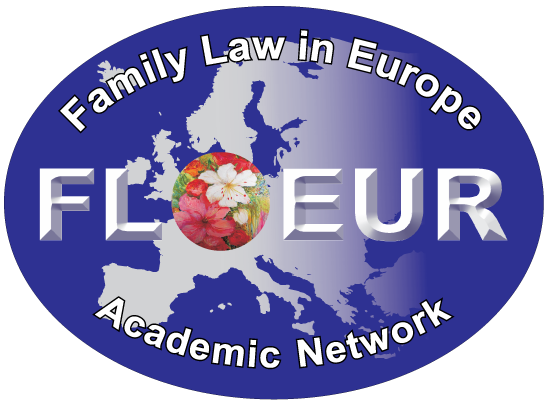 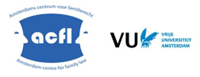 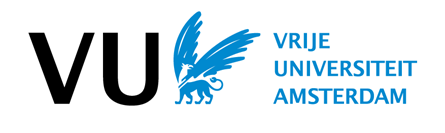 2ND FL-EUR CONFERENCE
EUROPEAN PATHWAYS FOR SUPPORTING AND PROTECTING ADULTS: 
FIRST RESULTS FROM THE FL-EUR NATIONAL REPORTS
 AND INSIGHTS FROM OTHER PROJECTS 


 24 NOVEMBER 2024
 AMSTERDAM
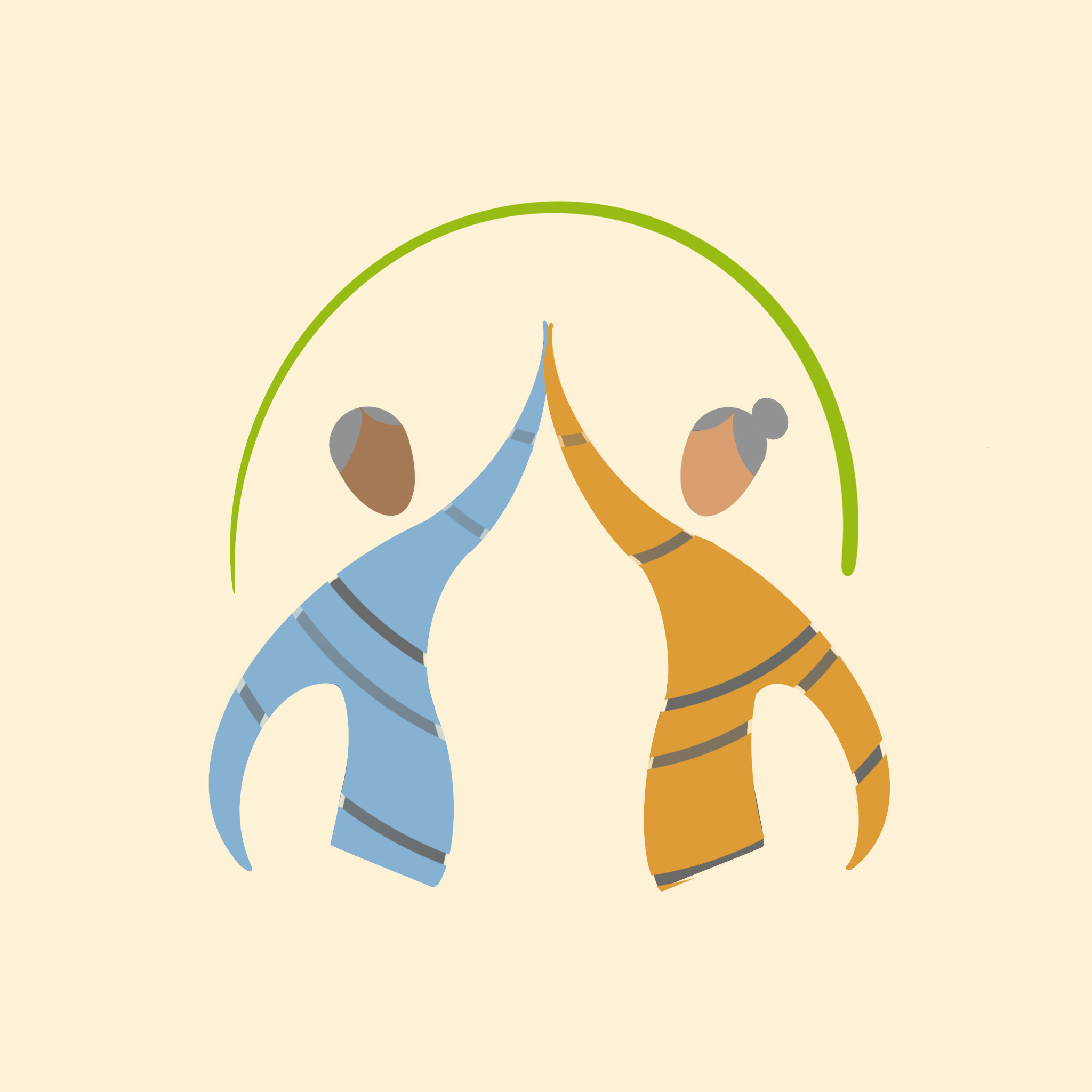 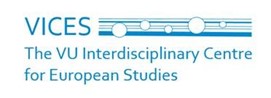 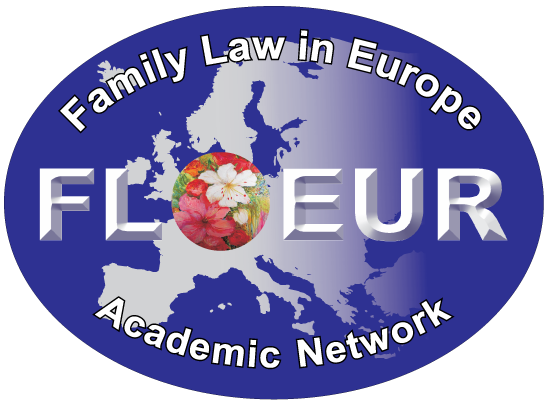 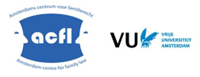 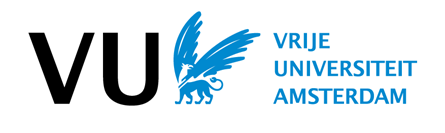 FIRST RESULTS 
FROM THE FL-EUR NATIONAL REPORTS:
GENERAL OVERVIEW
 

PROF. MASHA  ANTOKOLSKAIA


CHAIR FL-EUR, VRIJE UNIVERSITEIT AMSTERDAM
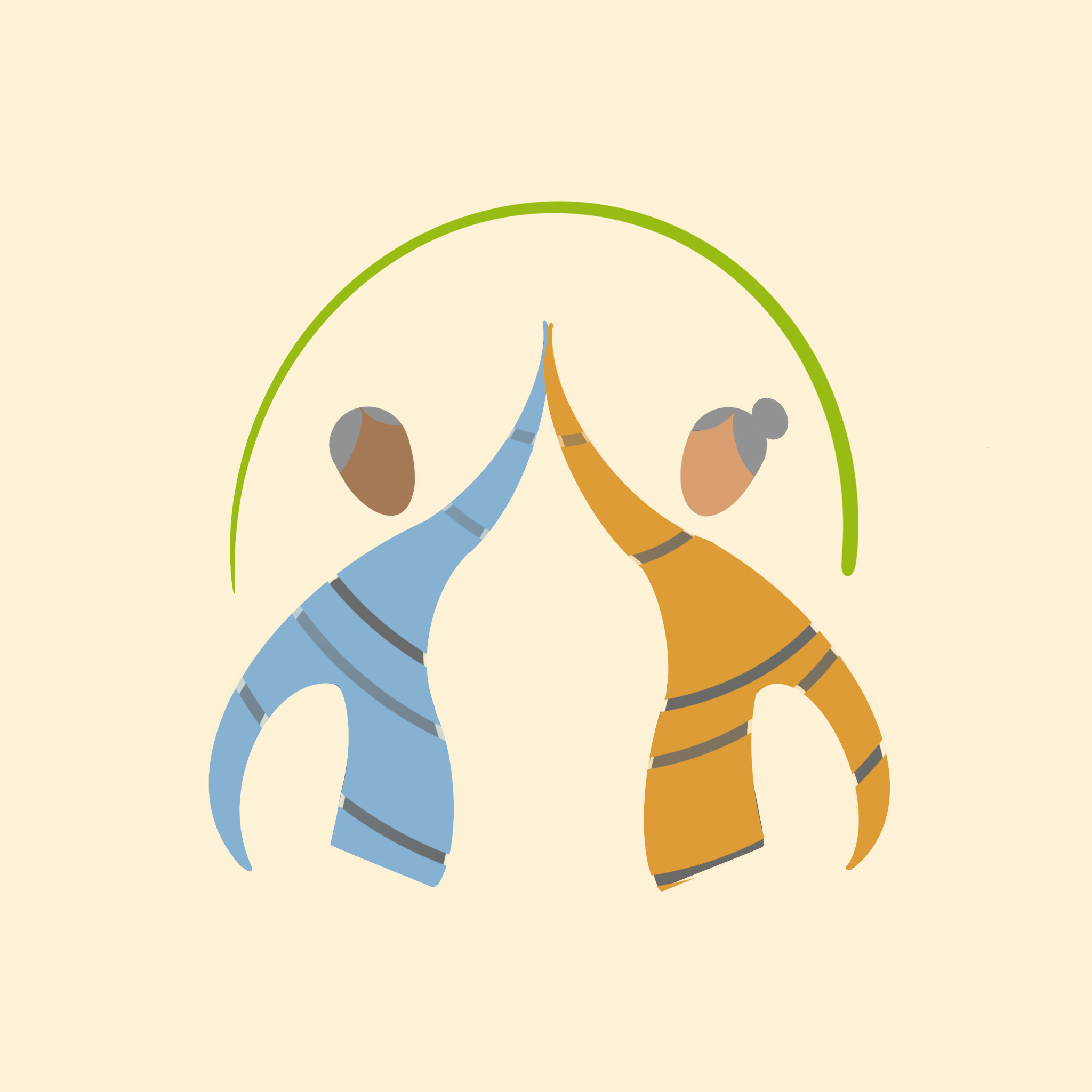 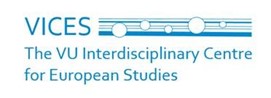 What is FL-EUR?
Established in Amsterdam in 2019;

A private academic initiative;

Unites family & law experts from 31 European jurisdictions
https://fl-eur.eu/members/
Lithuania 
Norway
Poland
Portugal 
Romania
Russia
Scotland 
Serbia
Slovenia
Spain,
Sweden
Switzerland
Netherlands 
North Macedonia 
Ukraine
Austria
Belgium
Bulgaria 
Croatia
Czechia 
Denmark
England & Wales
Estonia
Finland
France
Germany
Greece
Hungary
Italy
Ireland 
Letland
Purpose
Close academic cooperation in the field of family and law, aimed at:

Accumulation and dissemination of knowledge of both family law in the books and in action;
Promotion of comparative and multidisciplinary research and education;
Learning from each another’s experience;
Providing up-to-date comparative data for European, supranational and national bodies;
No harmonisation
Fields:
Substantive family law, child law, the law of persons and related subjects of the inheritance law; 

No Private International Law;
First field: Empowerment and Protection of Vulnerable Adults
Working method
Time-path first werking field
Drafting the questionnaire: looking for common language
Functional ‘desequivalence’: the use of the term guardianship in initial quick scans:
Guardianship as heaviest measure of substitute decision making, leading to full  deprivation of legal capacity, in contrast to the weaker measure curatorship, leading to restriction of  legal capacity (Bulgaria, Czechia, England & Wales, France, Poland, Russia, Spain, the Netherlands)
Guardianship as measure of substitute decision making, leading to deprivation/restriction of legal capacity (Croatia, Estonia, Finland, Scotland, Serbia, Slovenia) 
Guardianship as measure of substitute or support decision making, having no automatic effect on legal capacity (Denmark, Norway,) 
Other terms are used for the institution of the guardian: (e.g. Hungary –custodianship, Lithuania – curatorship) 

Use of the term guardianship is abandoned after the reforms due to association with the old paradigm (Austria, Belgium, Germany, Portugal, Sweden, Switzerland)
Analysing reports: first results
Work in progress!
Quick scan of 27 FL-EUR Reports (4 were not yet available)
Legal reform
Austria, Belgium, Czechia, Portugal, Romania, Slovenia, Spain
Finland,
Ireland Germany, Norway
Bulgaria,  Croatia, Estonia, Greece, The Netherlands, Poland, Russia, Serbia, Ukraine
England & Wales, Denmark, Hungary, Lithuania, Scotland, Sweden, Switzerland
Paradigm shift : Article 12 VN CRPD
1. States Parties reaffirm that persons with disabilities have the right to recognition everywhere as persons before the law.
2. States Parties shall recognize that persons with disabilities enjoy legal capacity on an equal basis with others in all aspects of life.
3. States Parties shall take appropriate measures to provide access by persons with disabilities to the support they may require in exercising their legal capacity.
4. States Parties shall ensure that all measures that relate to the exercise of legal capacity provide for appropriate and effective safeguards to prevent abuse in accordance with international human rights law. Such safeguards shall ensure that measures relating to the exercise of legal capacity respect the rights, will and preferences of the person, are free of conflict of interest and undue influence, are proportional and tailored to the person’s circumstances, apply for the shortest time possible and are subject to regular review by a competent, independent and impartial authority or judicial body. The safeguards shall be proportional to the degree to which such measures affect the person’s rights and interests.
Paradigm shift: moderate view
Supported decision-making only if and as far as needed (principle of necessity and proportionality) 
‘Support before representation’: substitute decision-making/representation – as last resort (principle of subsidiarity)
Application of measures does not automatically lead to limitation of legal capacity 
From objective best interest principle to own will and preferences principle
Paradigm shift in practice
Bulgaria, Croatia, Greece, England & Wales, Estonia, Hungary, The Netherlands, Poland, Russia, Servia, Ukraine
Austria, Czechia, Denmark, France, Hungary, Italy, Portugal, Scotland, Sweden, Switzerland
Belgium, Czechia, Germany, Ireland; Romania, Slovenia, Spain
Paradigm shift ultimate viewed: system of measures
‘States parties must “review the laws allowing for guardianship and trusteeship, and take action to develop laws and policies to replace regimes of substitute decision-making by supported decision-making, which respects the person’s autonomy, will and preferences”.’
CRPD Committee General Comment para. 26

‘States parties’ obligation to replace substitute decision-making regimes by supported decision-making requires both the abolition of substitute decision-making regimes and the development of supported decision-making alternatives. The development of supported decision-making systems in parallel with the maintenance of substitute decision-making regimes is not sufficient to comply with article 12 of the Convention’
CRPD Committee General Comment para. 28
Paradigm shift ultimate viewed: system of measures
‘Substitute decision-making regimes can take many different forms, including
plenary guardianship, judicial interdiction and partial guardianship. However, these regimes have certain common characteristics: they can be defined as systems where 
Legal capacity is removed from a person, even if this is in respect of a single decision; 
substitute decision-maker can be appointed by someone other than the person concerned, and this can be done against his or her will; and
 (iii) any decision made by a substitute decision-maker is based on what is believed to be in the objective “best interests” of the person concerned, as opposed to being based on the person’s own will and preferences.’
CRPD Committee General Comment para. 27
Paradigm shift: quotes
Denmark: This is not possible to assess in a neutral way. In Danish legislation substituted decision-making is not seen as problematic in itself. It will therefore be wrong to assess the system in terms of transitioning from this to supported decision-making as the transition is probably more of a transition from substitute decision-making to self determination. The latter transition has been on its way for approximately 60-70 years and substituted decision-making is as a result only a possibility in limited situations.
Germany: The focus is on strengthening the participation and involvement of the vulnerable adult in the procedure and on emphasising subsidiarity and proportionality as expressed in the principle of necessity. Greater consideration is also to be given to ‘other assistance’ that avoids the appointment of a custodian. Thus, ‘support before representation’ is to be further promoted, even if the instrument of substituted decision-making is not completely abolished (which is not intended in the future either).
Paradigm shift: system of measures
Austria, Bulgaria, Croatia, Denmark, Estonia, France, Greece, Hungary, Italy, Romania Russia, the Netherlands, Norway,  Poland, Portugal,  Scotland, Serbia, Sweden, Switzerland, Ukraine
Austria, Belgium, Croatia Czechia, Denmark, England & Wales, Estonia, Finland, France,  Germany, Greece, Hungary, Ireland, Italy, the Netherlands, Norway, Portugal, Romania, Scotland, Slovenia, Spain, Sweden, Switzerland, Ukraine
Germany: ‘other assistance’
Spain: de facto custody (guarda de hecho)
Austria, Belgium, Czechia, Denmark Germany, France, Hungary, Ireland, Italy (Support administration); Norway Portugal,  Romania, Scotland, Slovenia, Spain, Sweden, Switzerland,
Paradigm shift: limitation of legal capacity
‘In most of the State party reports[…] the concepts of mental and legal capacity have been conflated so that where a person is considered to have impaired decision-making skills, often because of a cognitive or psychosocial disability, his or her legal capacity to make a particular decision is consequently removed. This is decided simply on the basis of the diagnosis of an impairment (status approach), or where a person makes a decision that is considered to have negative consequences (outcome approach), or where a person’s decision-making skills are considered to be deficient (functional approach).’ 
‘In all of those approaches, a person’s disability and/or decision-making skills are taken as legitimate grounds for denying his or her legal capacity and lowering his or her status as a person before the law. Article 12 does not permit such discriminatory denial of legal capacity, but, rather, requires that support be provided in the exercise of legal capacity.’
General Comment to Article 12, para. 2 . n. 15.
Paradigm shift: limitation of legal capacity
England & Wales, Ireland, The Netherland (medical matters); Sweden
Germany, Portugal, Slovenia, Spain
Bulgaria, Croatia, England & Wales, Estonia (rev. presumption), France, Greece, Hungary, Italy, the Netherlands, Poland, Russia, Serbia, Sweden, Switzerland, Ukraine,
Austria, Czechia, Denmark, Romania, Norway,
New measures
Germany: ‘other assistance’:  ‘the necessity of a custodianship can also be excluded by sufficient ‘other assistance’ provided that there is no need for legal representation. The necessity of a custodianship can also be excluded by sufficient friends, acquaintances or neighbours, which ensures that the vulnerable adult can manage daily life.  Enhancing the consideration of ‘other assistance’ in order to support the vulnerable adult’s decision-making, and to avoid the intrusive state-ordered measures, was a focus of the recent reform. ‘
Spain: de facto custody (guarda de hecho) - non-formalised support where the support person is granted authority by law to assist the adult and to act on their behalf in certain cases, some of them only after seeking judicial permission.
FL-EUR:  Family Law in Europe: Academic Network
11 OCTOBER 2021

Thank you for your attention!